GRADE 4
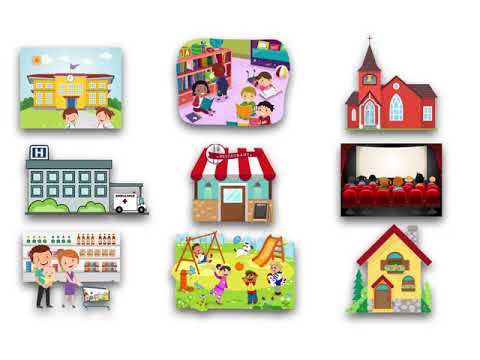 UNIT 7
Places to go
Lesson 1-3
Listen and point
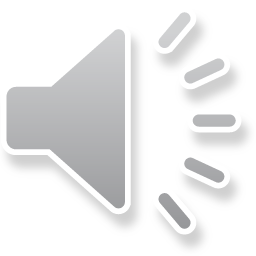 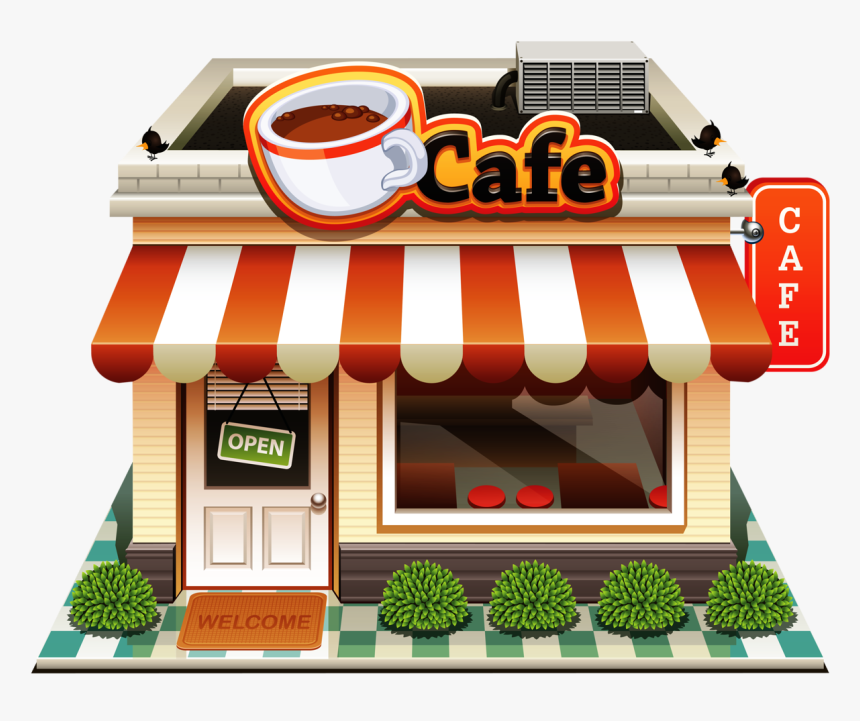 cafe
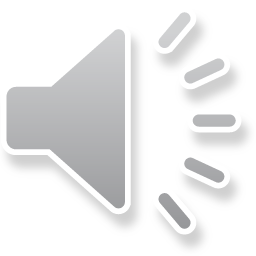 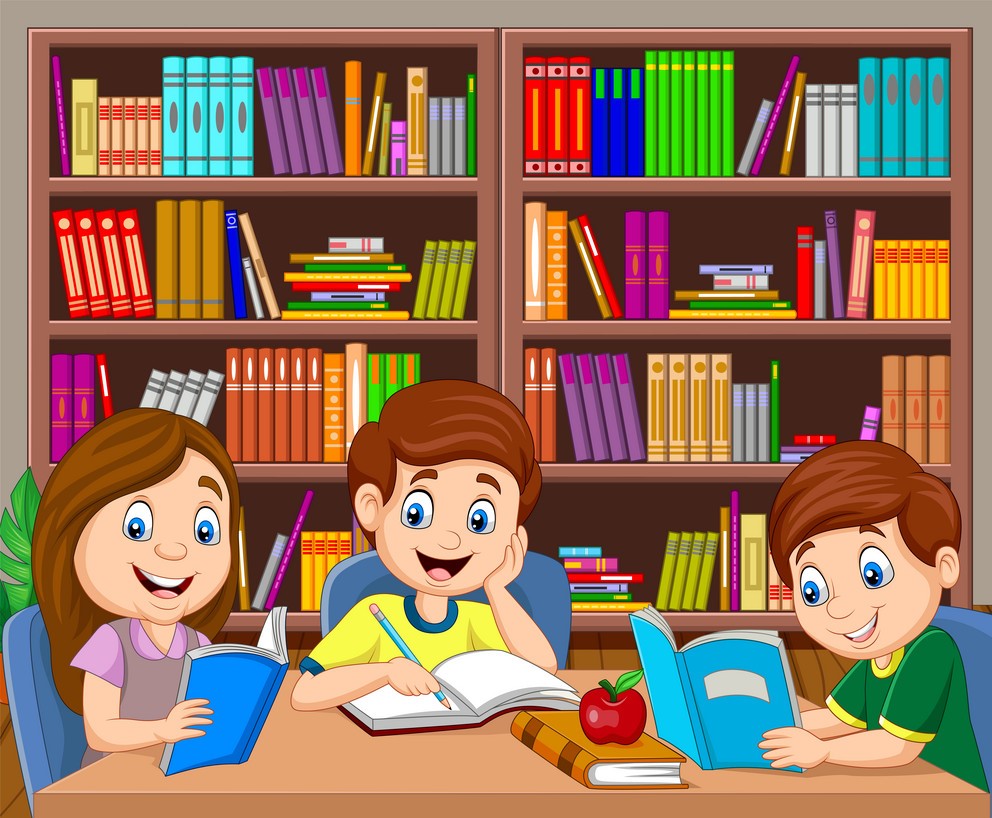 library
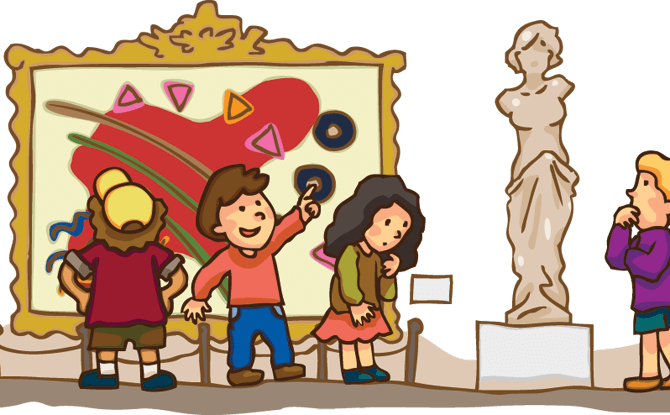 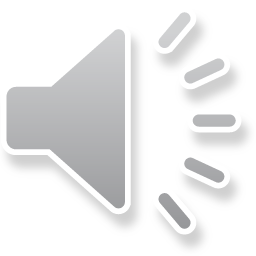 museum
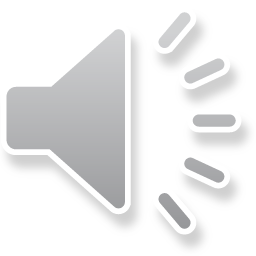 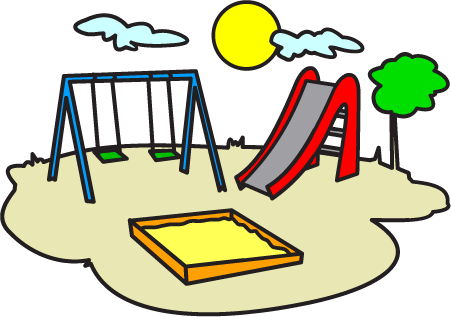 playground
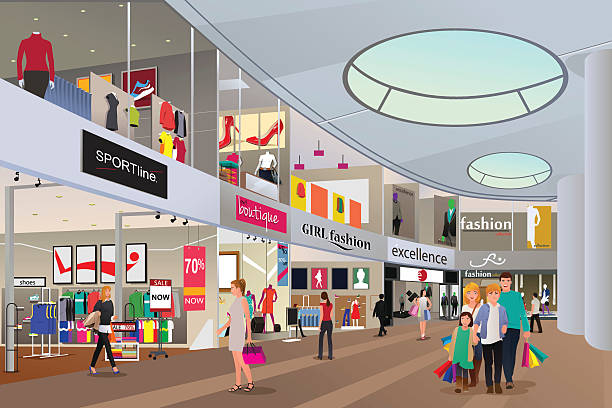 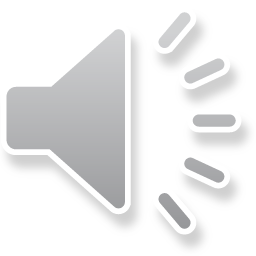 shopping mall
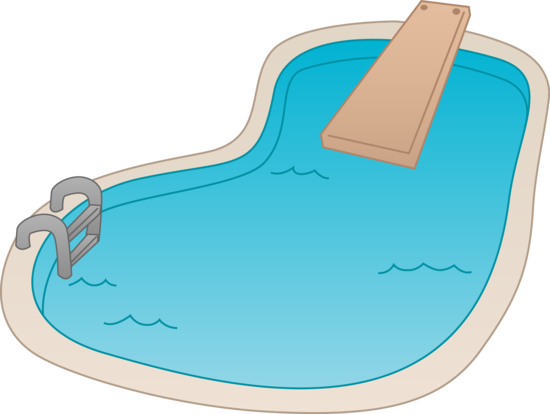 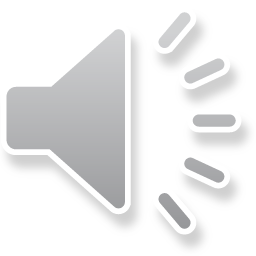 swimming pool
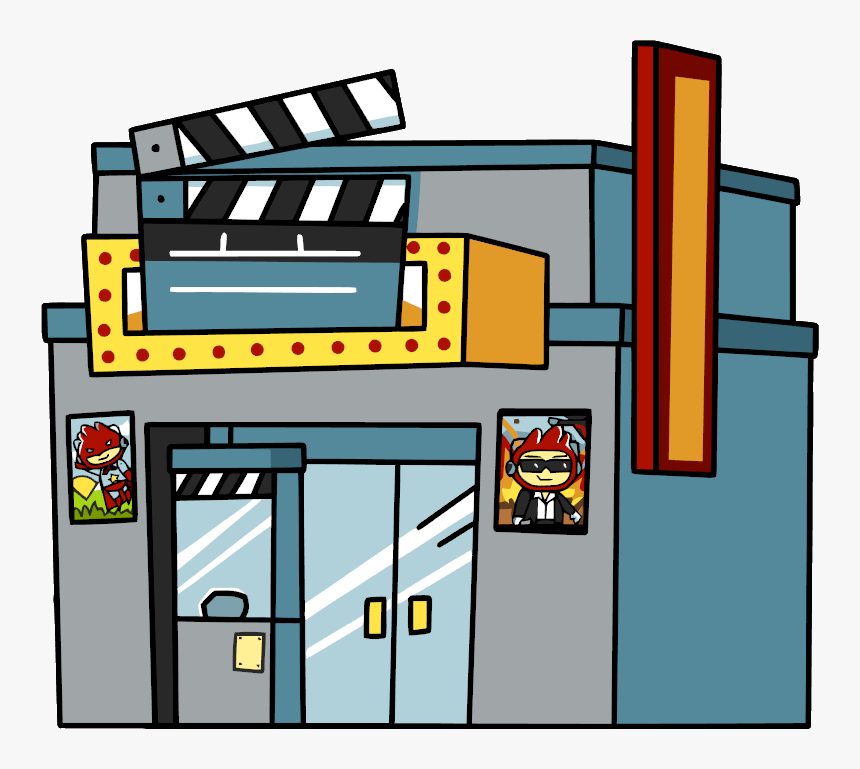 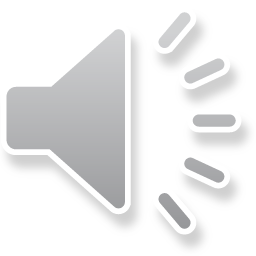 movie theater
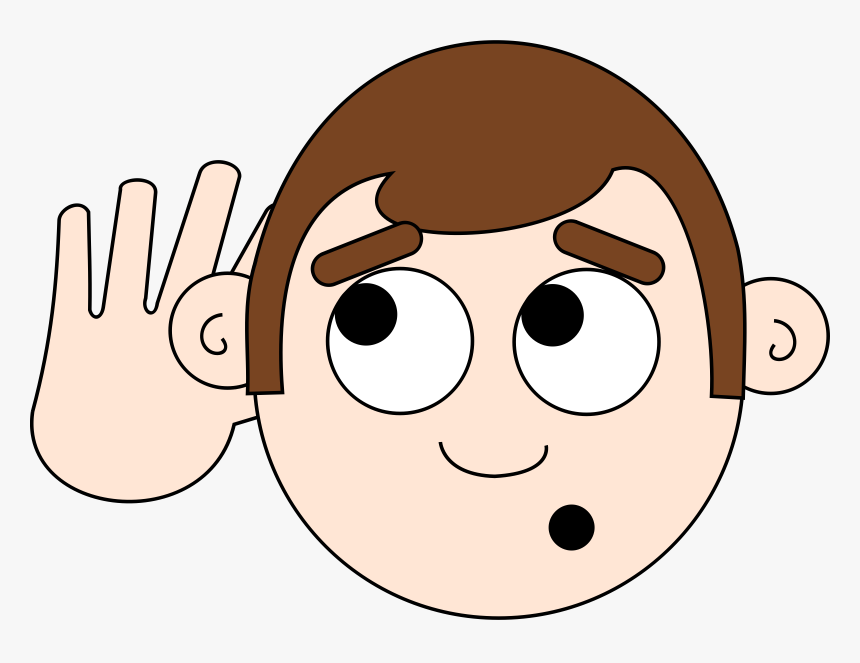 LISTEN and REPEAT
Tasks: Watch the video and answer these questions
Pair work: answer these questions
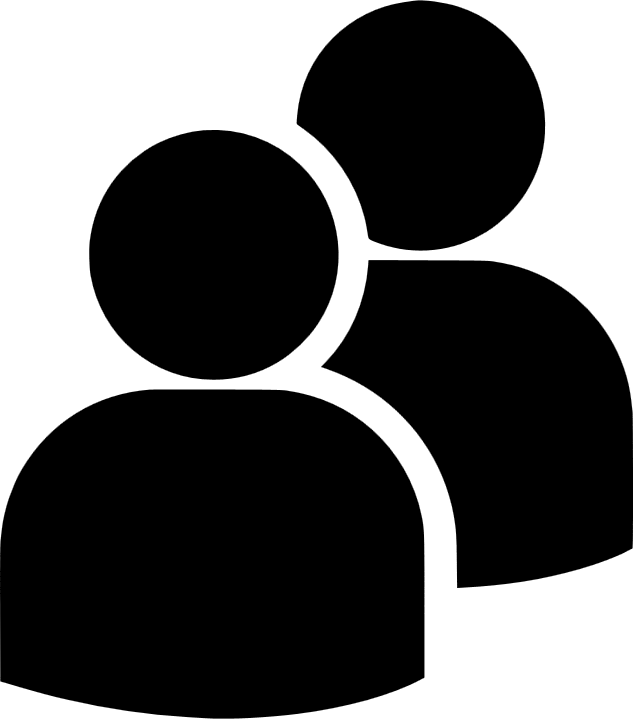 GROUPWORK:Role play
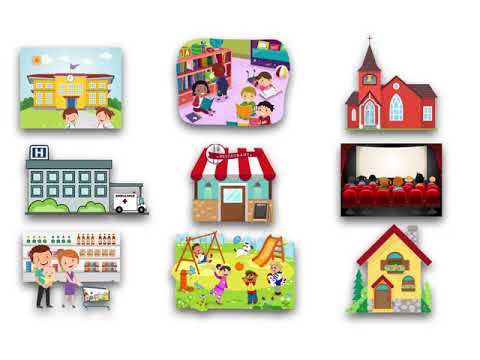 UNIT 7
Places to go
Lesson 2
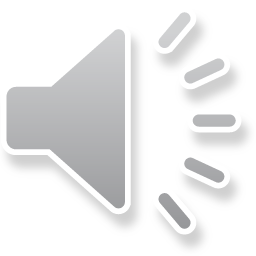 READ AND CIRCLE
listens to music.
WRITE. on / in / at.
1. Mai's birthday is _in  March.
2. I always have lunch ____ one o'clock.
3. Dad never works ____ Saturdays.
4. We sometimes go to the beach ____ August.
5. You never watch TV ____ Mondays.
6. The children always go to bed ___ nine o'clock
at
on
in
on
at
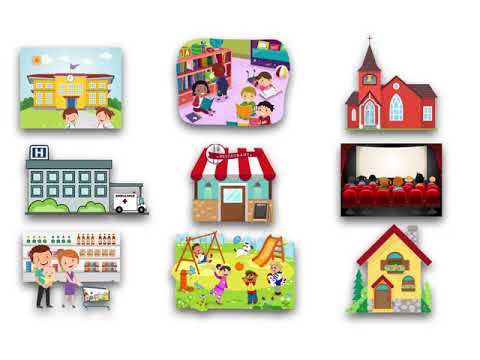 UNIT 7
Places to go
Lesson 3
choose a boy or a girl. Look and say.
Listen and sing
Workbook time!!!
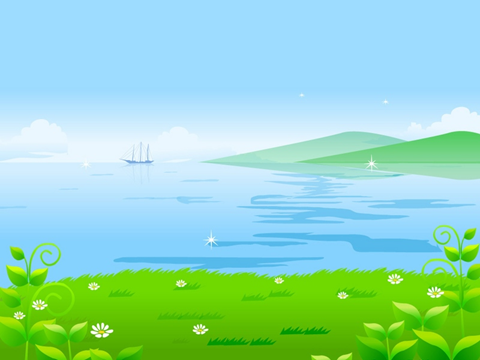 GOODBYE, 
SEE YOU AGAIN!